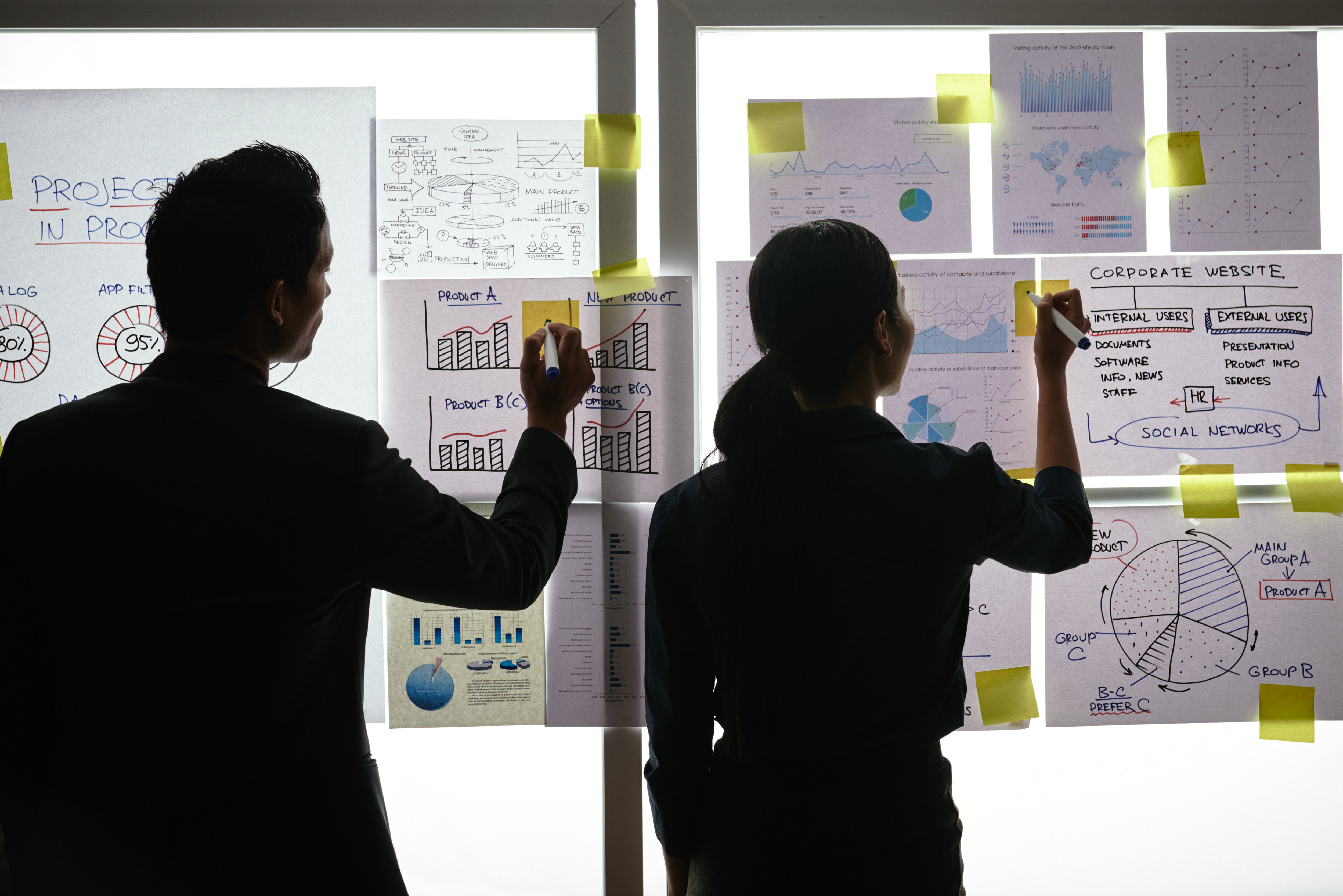 Practical Exercise
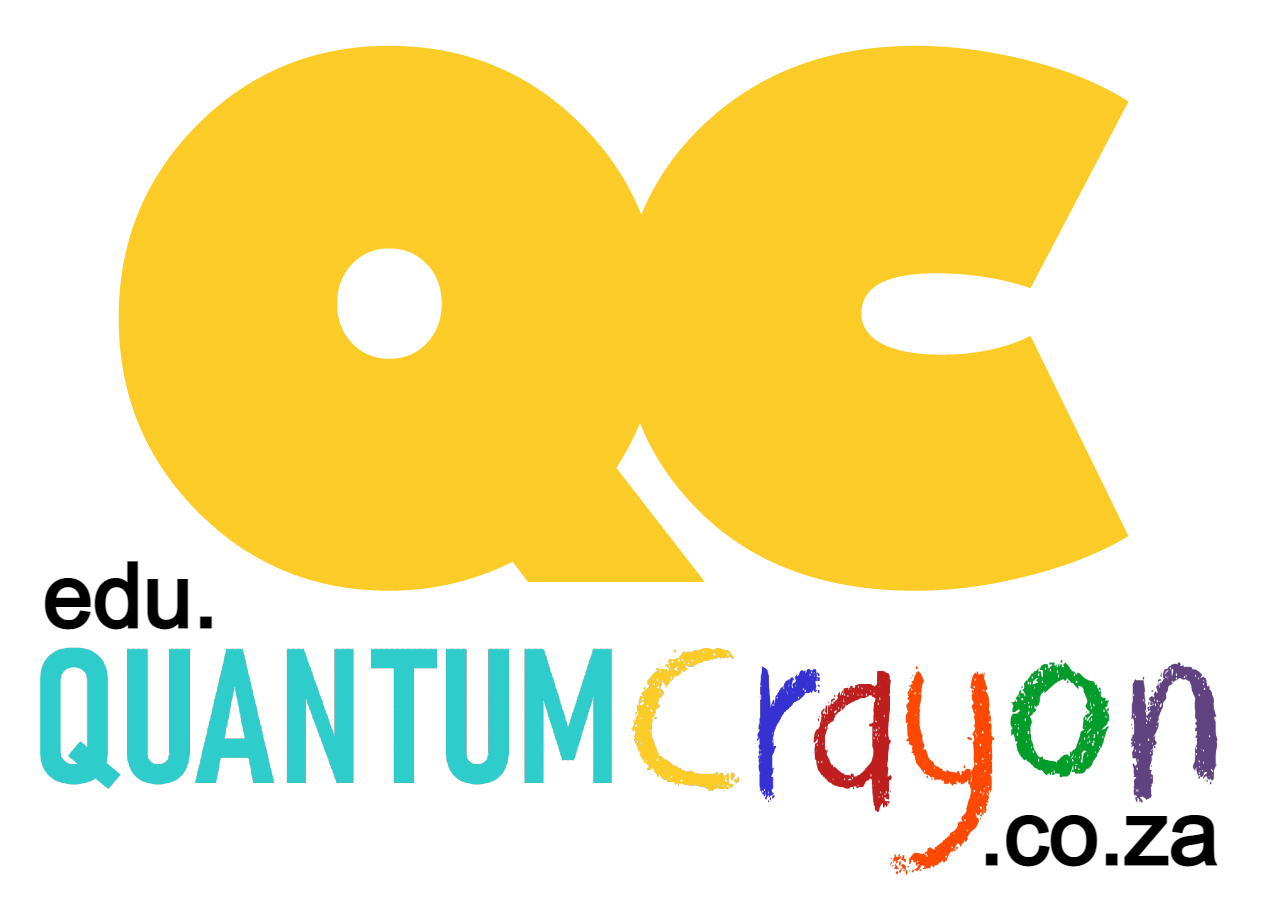 Design your Ideal Wallet
Draw you ideal wallet in this block you have 5 min – Please take a photo and insert in the Powerpoint deck provided which you will upload later under your Wallet project
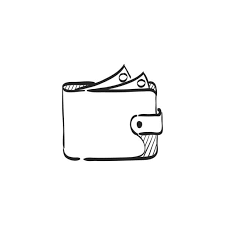 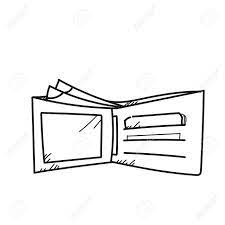 Empathy – Identify a partner and Engage
Dig Deeper – Considering what you learned really try to dig into your partners feelings and motivations - 5 min each
Interview your partner you each have - 5 min
Notes from first interview
Notes from second interview
His ideal wallet

#portable

#secrete pockets

#pressure sensor

#money clips

#enough pockets
My thoughts on the wallet

#it should be portable

#must have a bright enough colour for him to see
 and it can be easy to spot

#ID windows for identification

#a tracker so he can find it if its lost
Define and understand the problem and gain insights
Take a Stand with a point of view - 5 min
Capture Findings - 5 min
Needs: things your partner is trying to do Use verbs
Thandolwlenkosi khumalo
____________________________________________



Needs a way to keep all his belongings save



Because …. or but …….  or surprisingly…….

Because the wallet does not have enough pockets 
_____________________________________________

He can not keep all his things together
_____________________________________________


_____________________________________________
#Keep his cards safe
#he is trying to keep his money save
(personal belongings)
Partner’s Name
User’s need
Insights: new learnings about your partners feelings and motivations. What’s something you see about your partners experience that he she does not see? Use what you heard them say
Circle one
They have a hard time keeping their things together and
This could lead to them losing their wallet and losing 
Their personal belongings
Insight
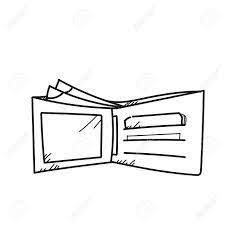 Ideate – Generate alternatives to test
Sketch at least 5 radical ways to meet your users needs - 10 min
I need to create the ideal wallet for my partner
Write your problem statement above
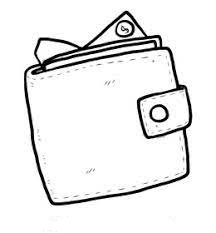 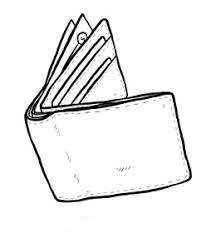 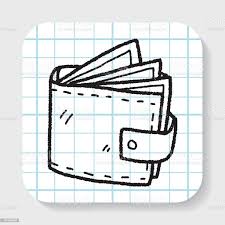 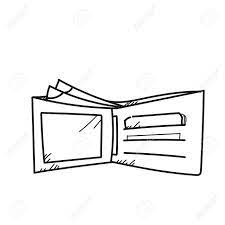 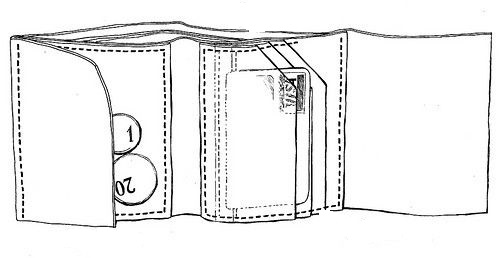 Share your solution with your partner and capture feedback - 5 min each
Notes:
The most quickest way to help would be to test out the first wallet and improve on that one wallet
Iterate on Feedback
Reflect and generate a new solution 5 min
Sketch your idea and note details if necessary
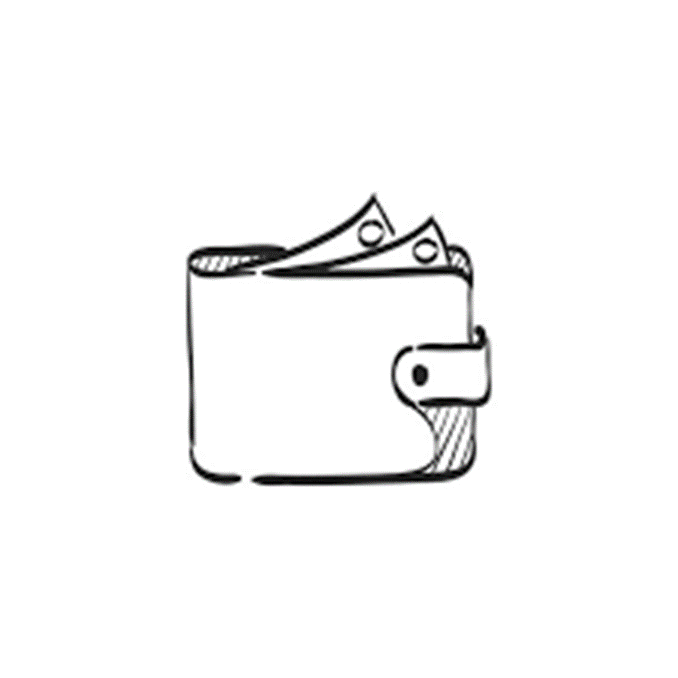 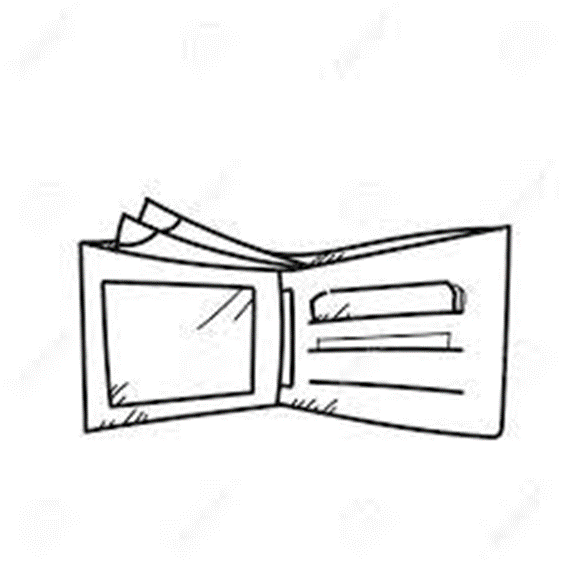 Build and Test
Build your solution
Share your solution and get feedback – 5min each
What worked
What can be improved
Make something your partner can interact with use anything you want paper cardboard etc.  Place photo’s here (10min)
The size of the wallet 
Should be increased 
To put in more stuff
The increased a mount
Of pockets
The high toned colours
# wallet with high toned colours
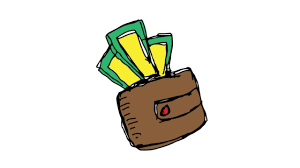 Questions
Ideas
He actually wants the
Tracker in the wallet 
And he asked when will
It be put in???
Put in a slot for the coins
Less weight
More ID windows
Your experience